MAGICAL 1.0: An Open-Source Fully-Automated AMS Layout Synthesis Framework Verified With a 40-nm 1GS/s ΔΣ ADC
Hao Chen*, Mingjie Liu*, Xiyuan Tang*, Keren Zhu*, Abhishek Mukherjee, Nan Sun, and David Z. Pan (*: Equal contribution)
The University of Texas at Austin
MAGICAL: MAchine Generated IC Analog Layout
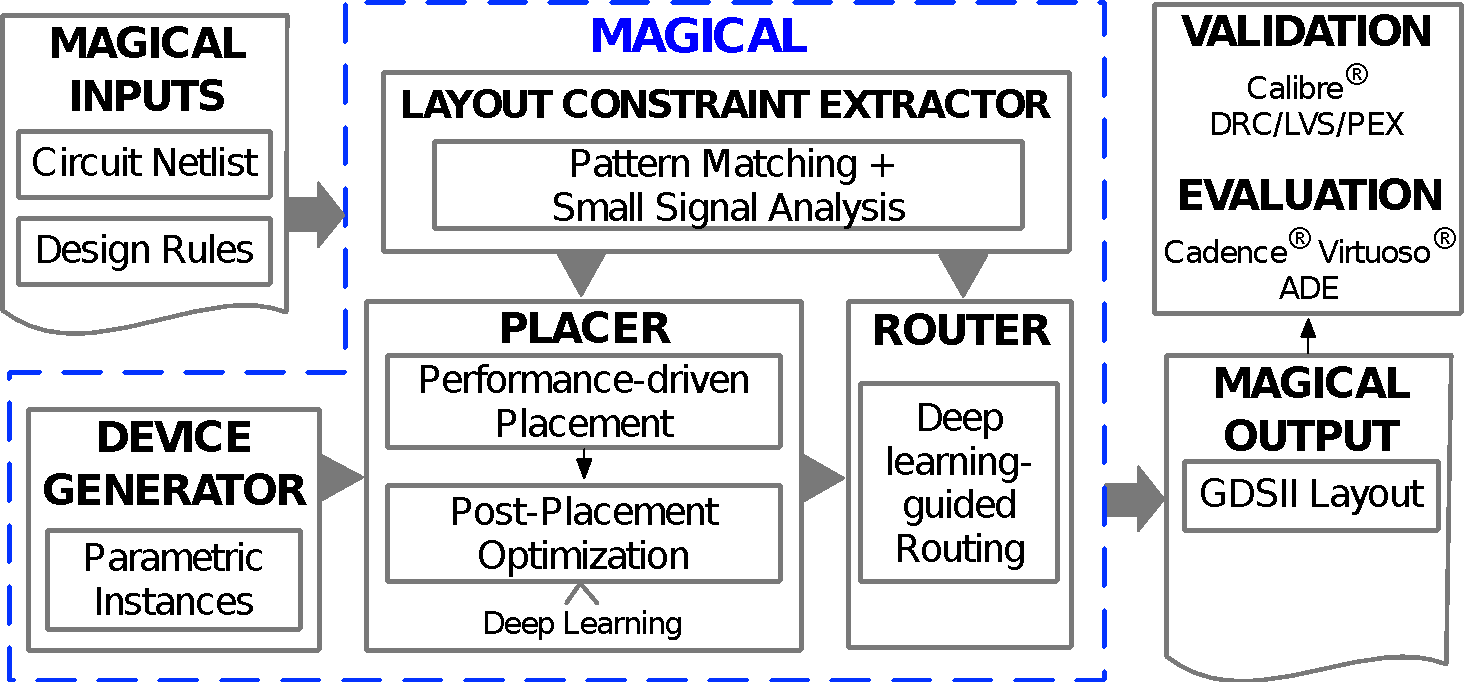 2
MAGICAL 1.0: Hierarchical Framework
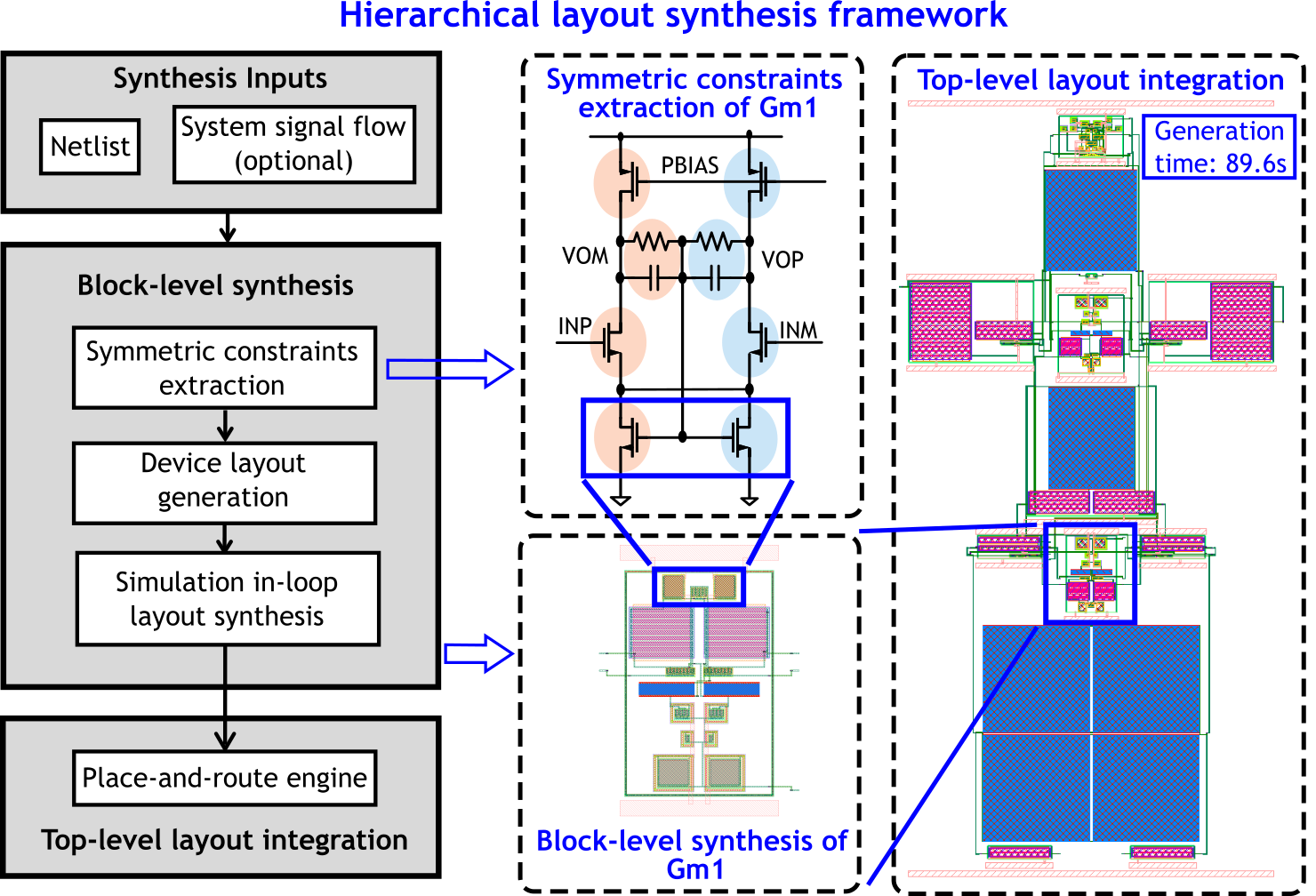 3
MAGICAL 1.0: Constraint Generation
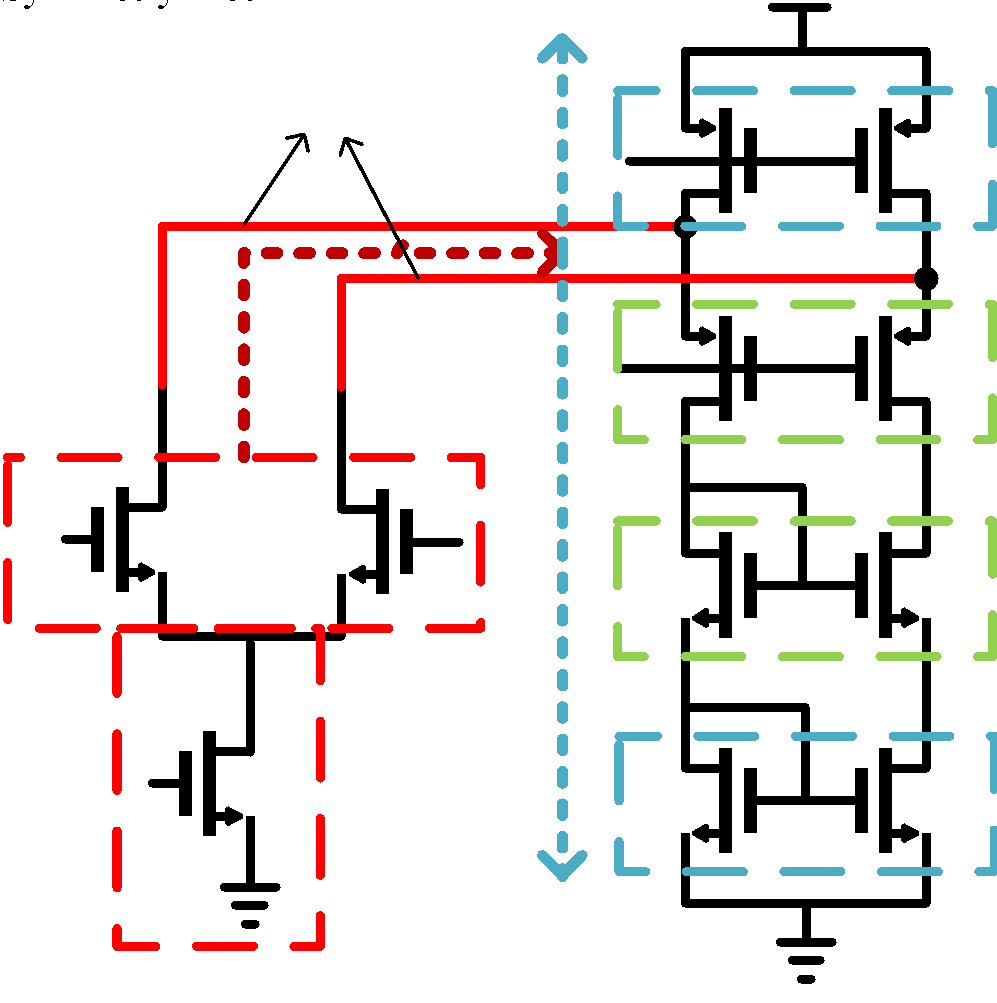 Symmetry nets
Pattern detection for building block symmetry [Xu+, ICCAD'19]
Graph similarity for system symmetry constraint [Liu+, ASPDAC'20]
Customizable signal-flow constraints
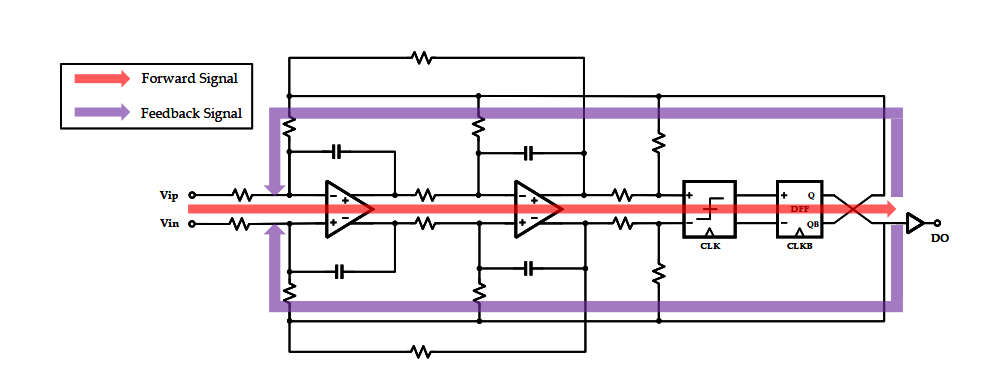 Building block symmetry
System-level constraints
4
MAGICAL 1.0: Placer
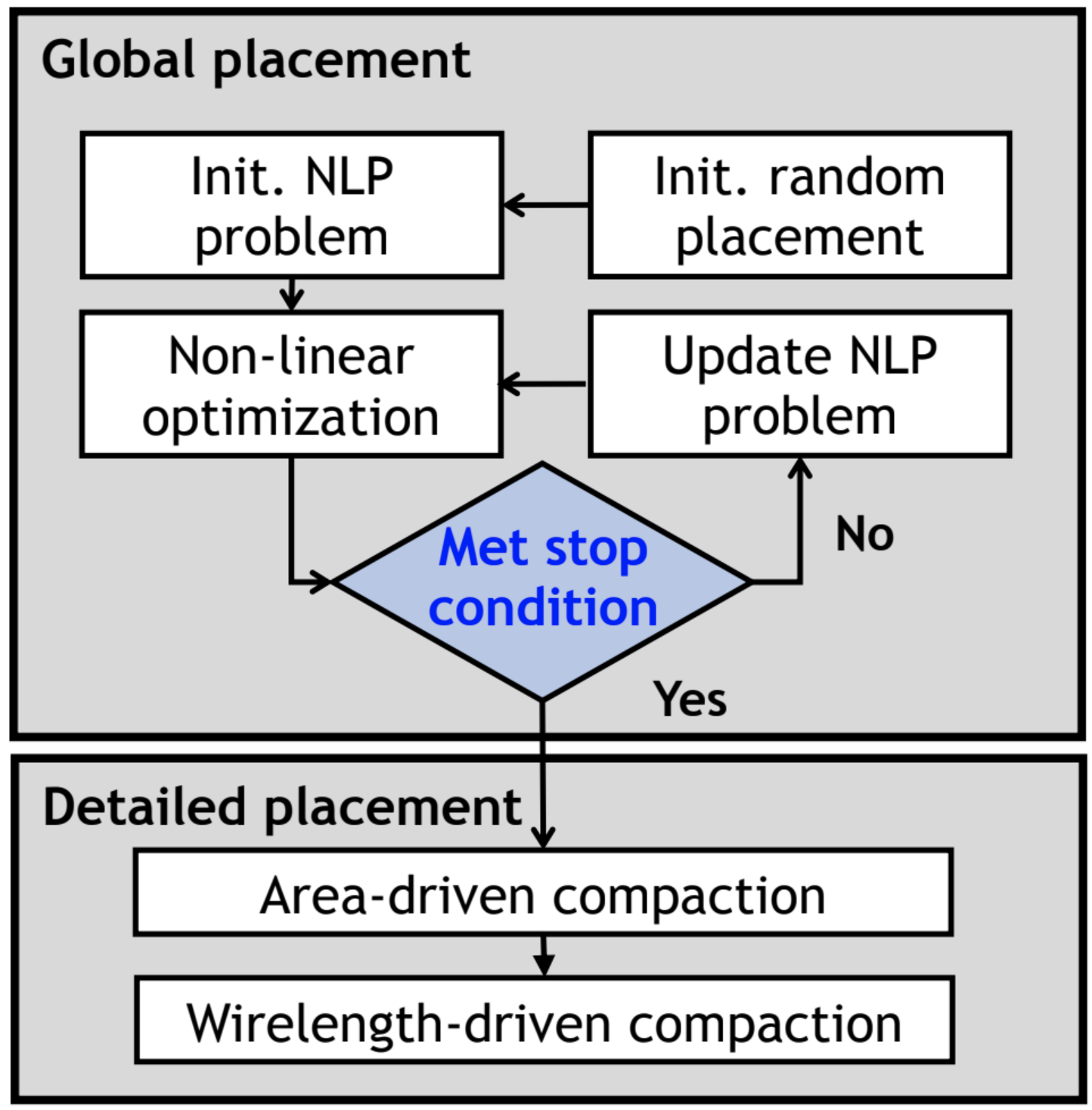 Nonlinear programming-based global placement
Linear programming-based detailed placement
Using system signal flow to guide placement for mixed-signal placement
[Zhu+, ICCAD'20]
5
MAGICAL 1.0: Placer
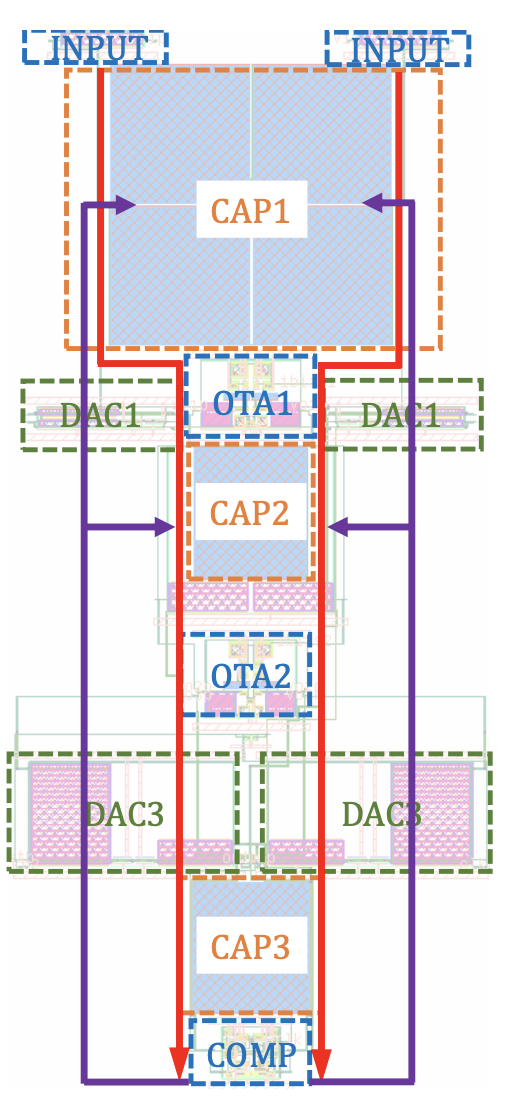 Consider regularity of system signal flow in placement
Improved numerical optimization kernel
Better post-layout simulation performance and placement metrics
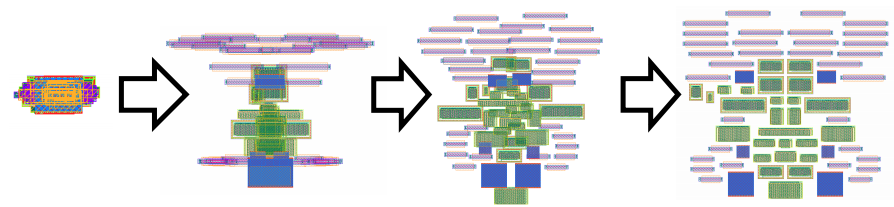 6
MAGICAL 1.0: Router
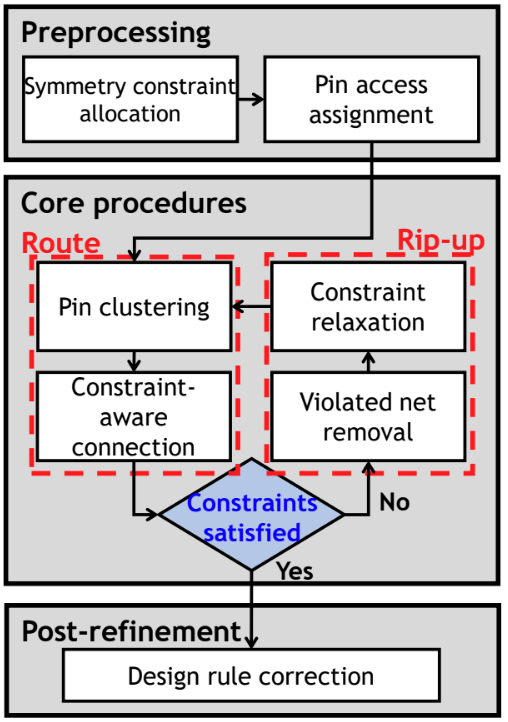 Grid-based routing kernel w/ DRC handling
New symmetry routing patterns
Special power/ground routing
[Chen+, ICCAD'20]
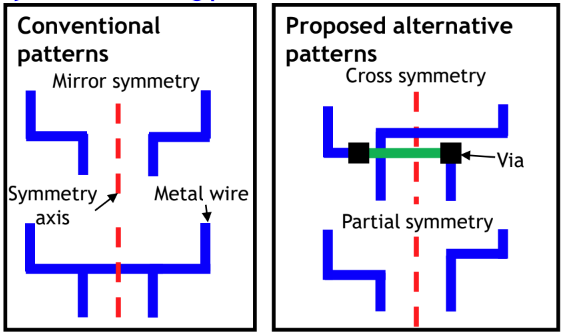 7
Pin access assignment
Access point
(gate)
Gate
MAGICAL 1.0: Router
Access point
(drain)
Drain
Invalid access
point
Multiple vias and various wire widths for voltage drop consideration
Symmetry constraint allocation
Maximize the overall potential routing symmetry (Weighted graph matching)
Pin access assignment
Access point
(source)
Source
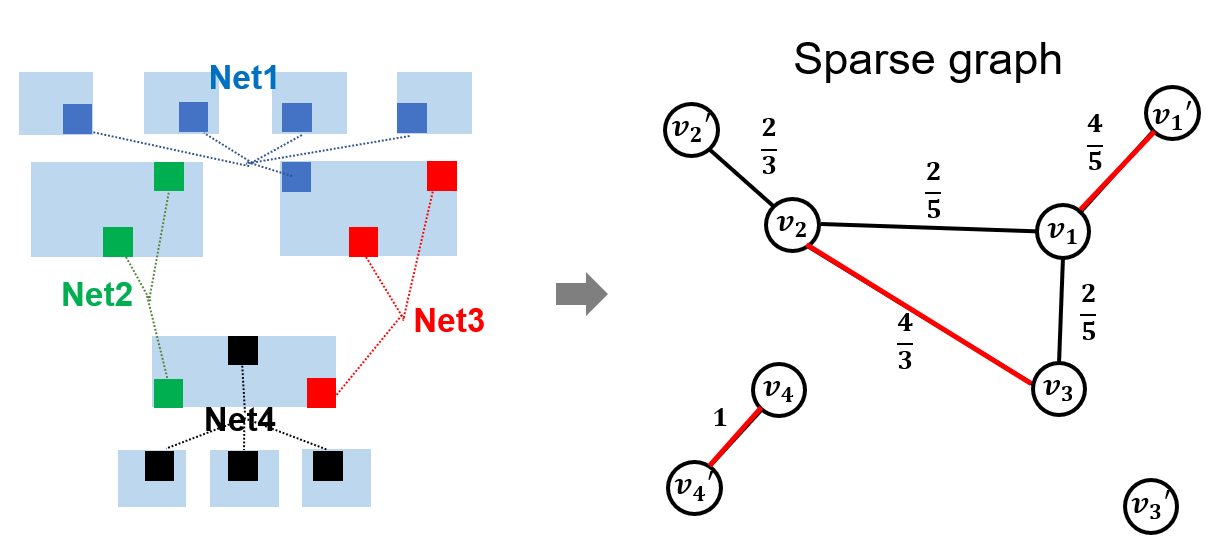 8
Simulation in the Loop
Simulation-in-loop: use simulation results on building block level circuits as the feedback to the MAGICAL P&R
Intelligent performance prediction will reduce #simulations
[Liu+, DAC'20]
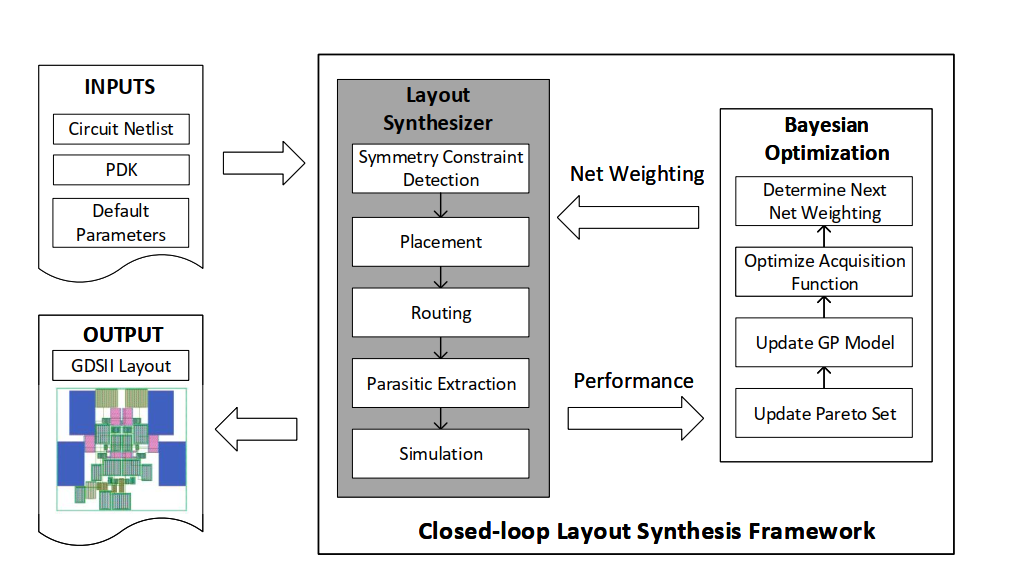 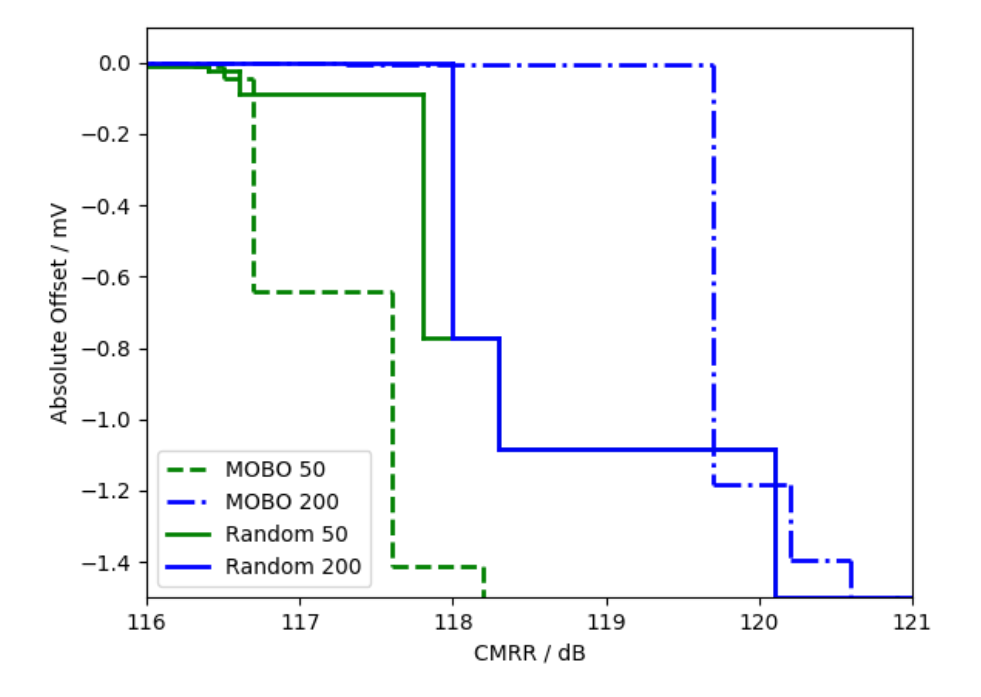 9
MAGICAL 1.0: 3rd-order CTDSM Demo
1GS/s 3rd-order high-performance continuous time ΔΣ modulator
State-of-the-art performance, originally published in IEEE SSC-L'20
Include various sub-block types
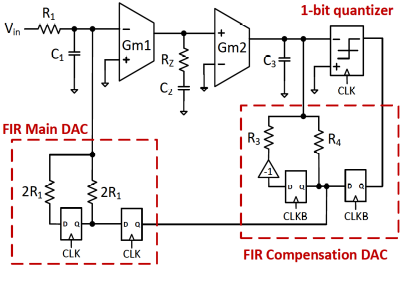 10
[Speaker Notes: Three integrators: One passive, two active
Two FIR-based feedback DACs
One comparator
Digital logic]
MAGICAL 1.0: 3rd-order CTDSM Demo
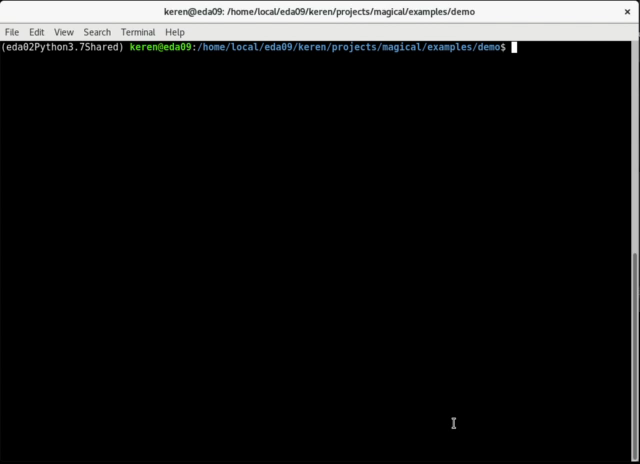 *For demo purpose, simulation in the loop not included.
11
MAGICAL 1.0: Fully Synthesized ADC Core
After ~90 seconds….
Core area: 22,000 um2
Tape-out with manually designed peripherals (buffer, driver, PADs)
ADC Core
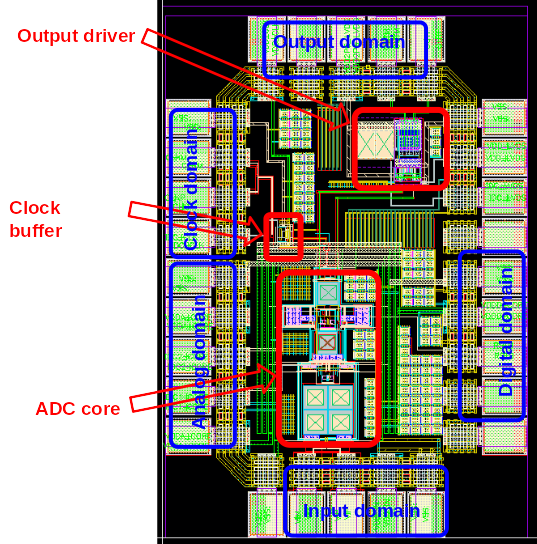 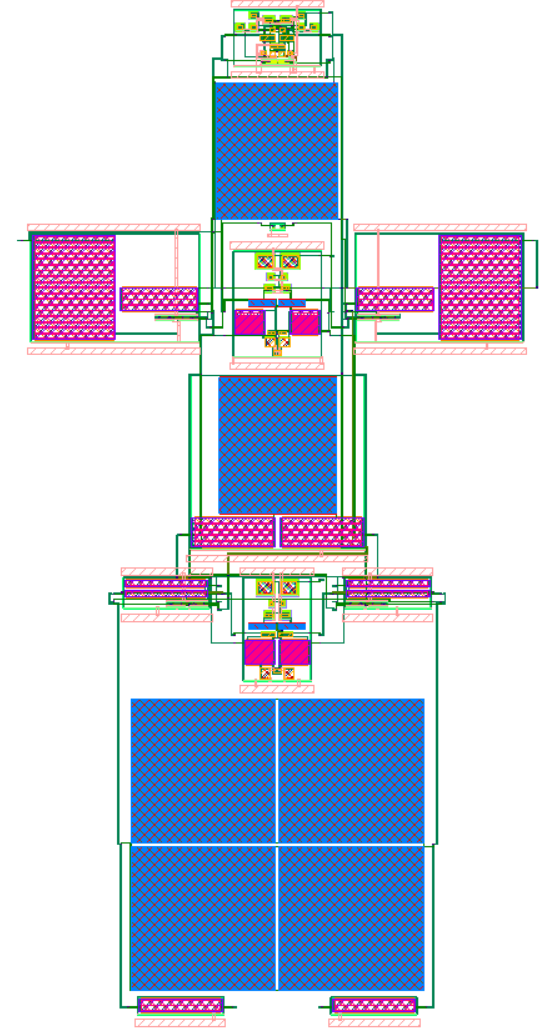 12
MAGICAL 1.0: Measurement
CTDSM ADC chip under TSMC40 technology
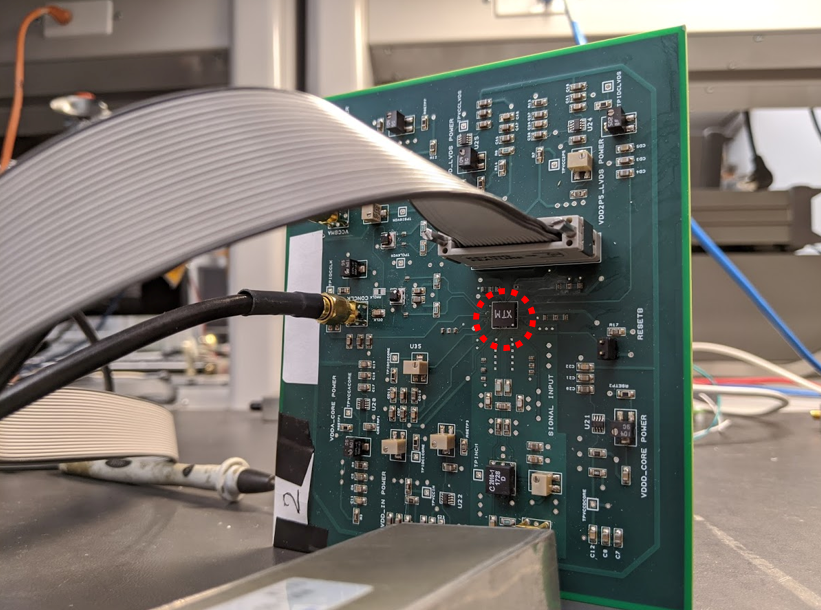 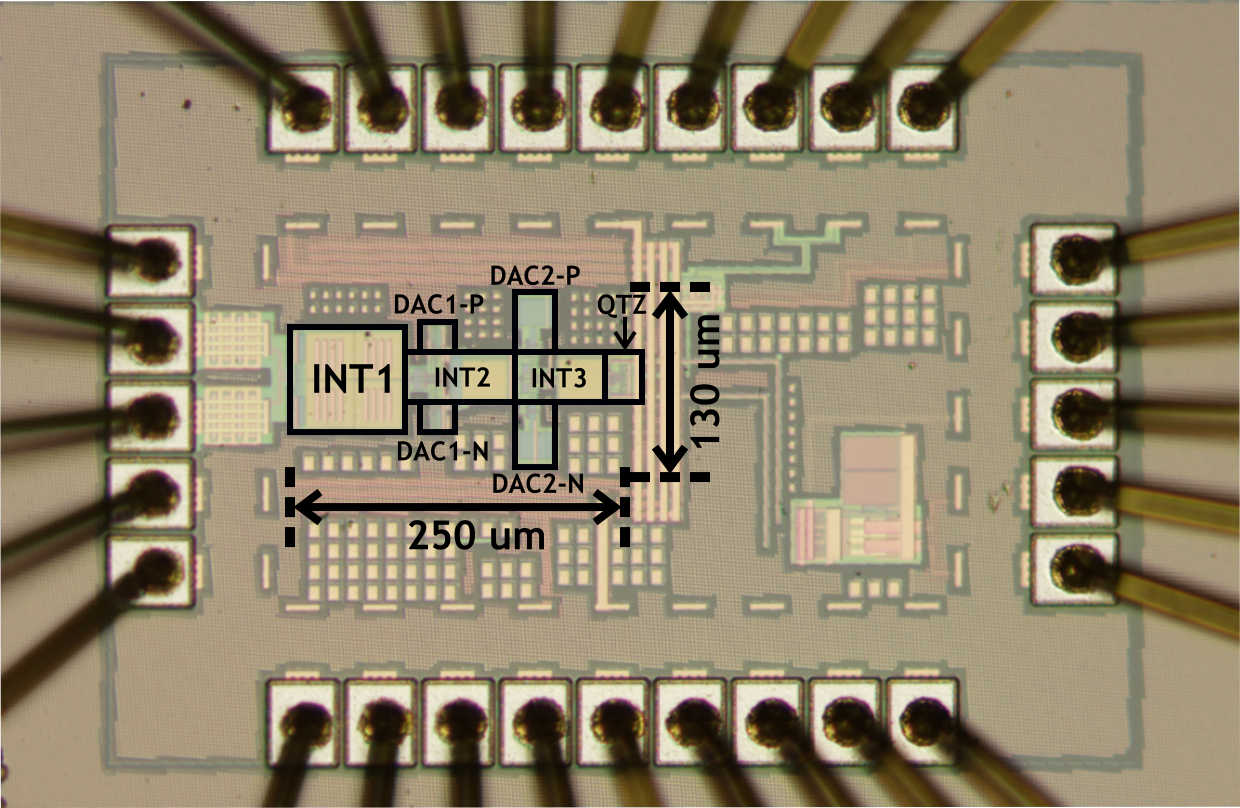 Chip micrograph of the synthesized CTDSM
PCB board
MAGICAL 1.0: Measurement
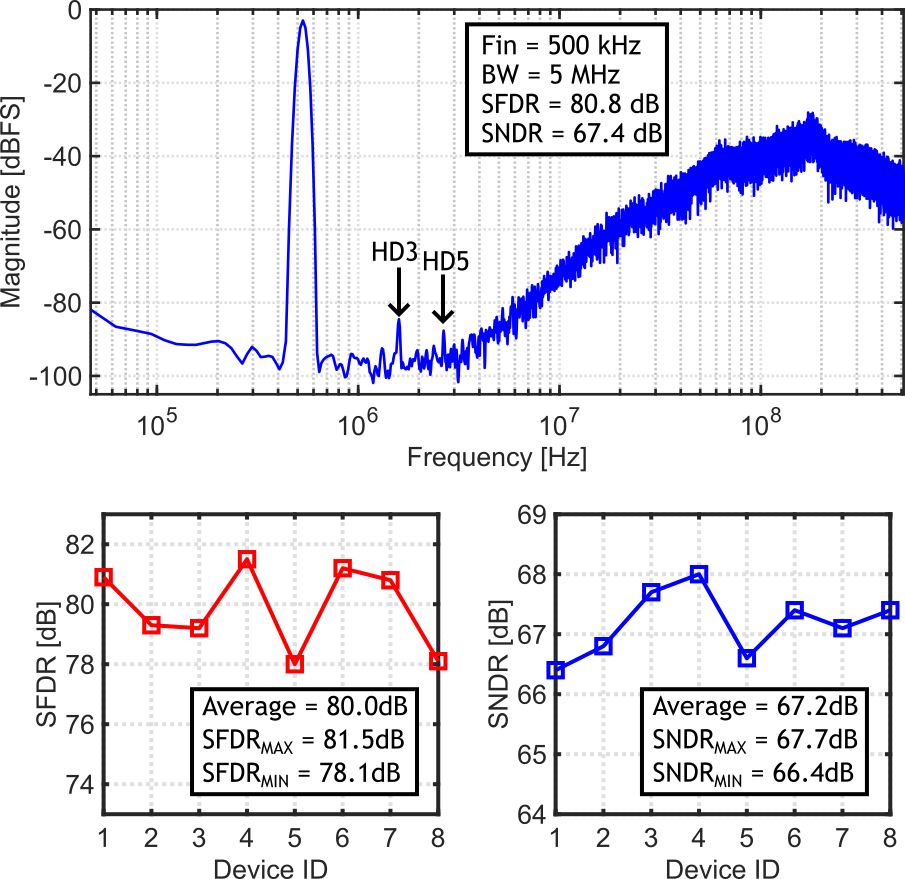 Fs: 1GHz
BW: 5MHz
SNDR: 67.4dB
SFDR: 80.8dB
14
MAGICAL 1.0: Measurement
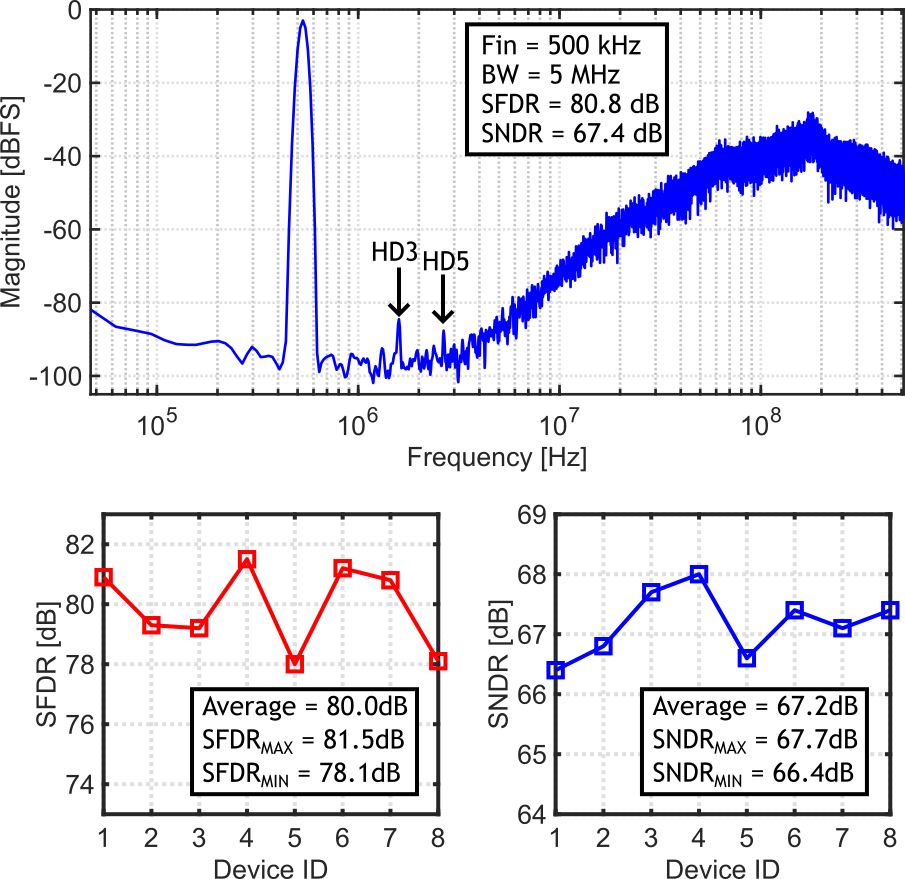 Stable performance across 8 samples.
15
MAGICAL 1.0: Measurement
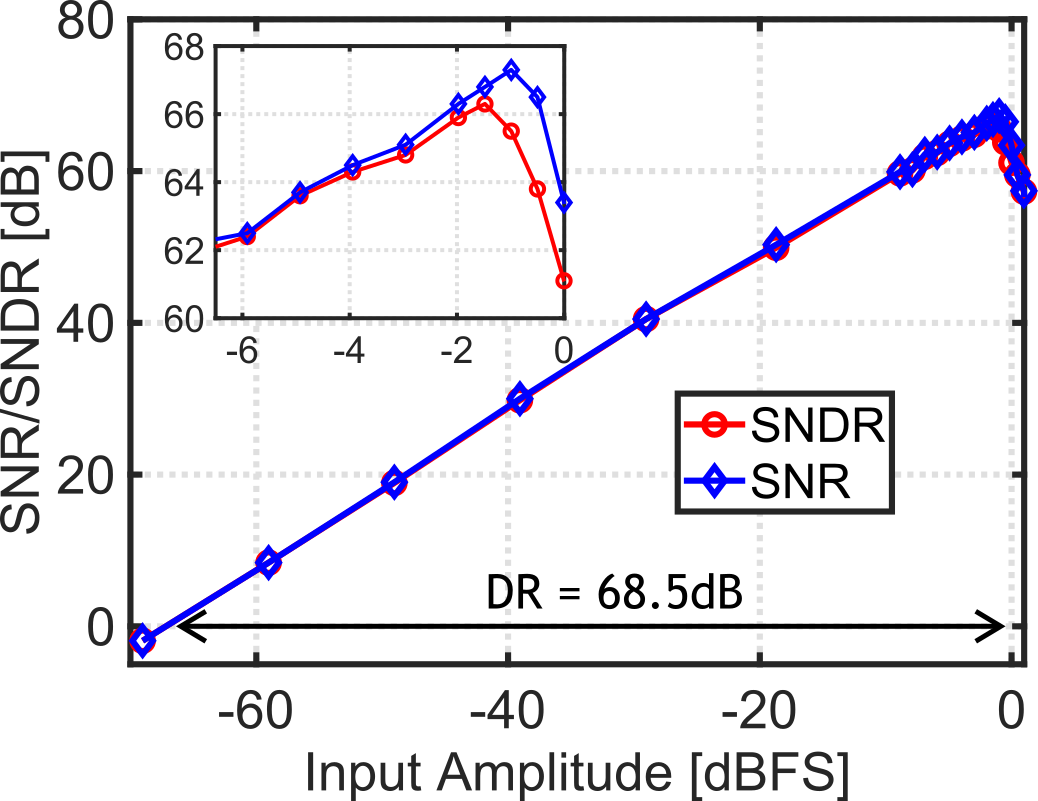 DR: 68.5dB
16
Comparison with SOTA CTDSM ADCs
Only require signal flow information
Comparable layout with manual design [SSCL ’20 Mukherjee]
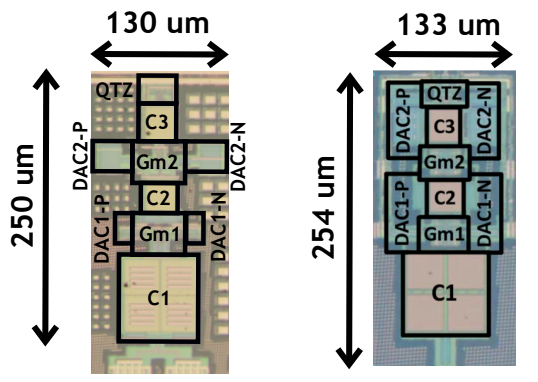 17
MAGICAL 1.0
Manual
Comparison with SOTA CTDSM ADCs
Fully-synthesized layout
1: same schematic
18
[Speaker Notes: MAGICAL 1.0 layout compares well with manual layout (SSCL'20) in terms of power, performance, and area (runtime O(min) vs. O(month)]
Comparison with SOTA CTDSM ADCs
Comparable results with other SOTA CTDSM ADCs
19
MAGICAL 1.0: Other Circuits
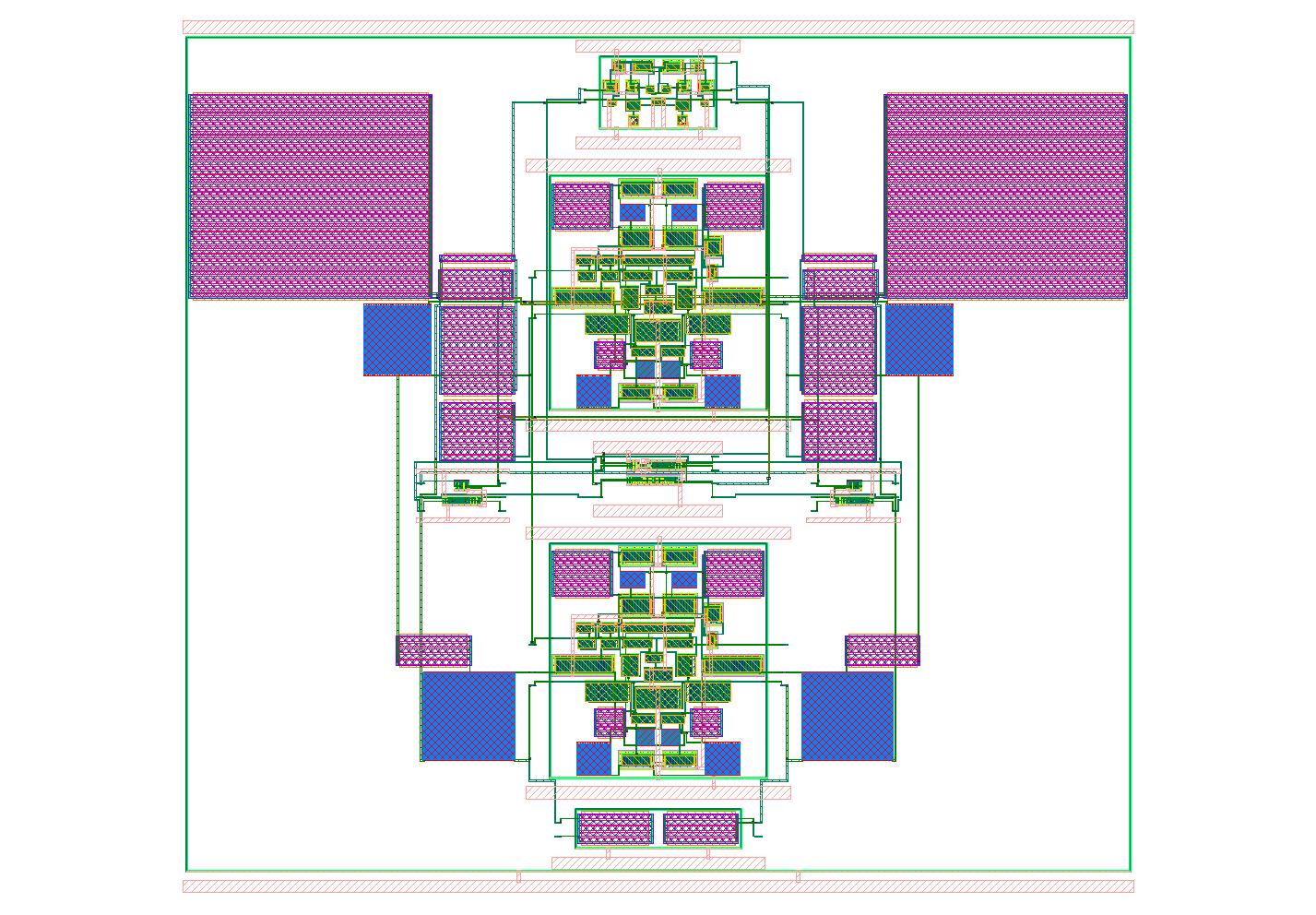 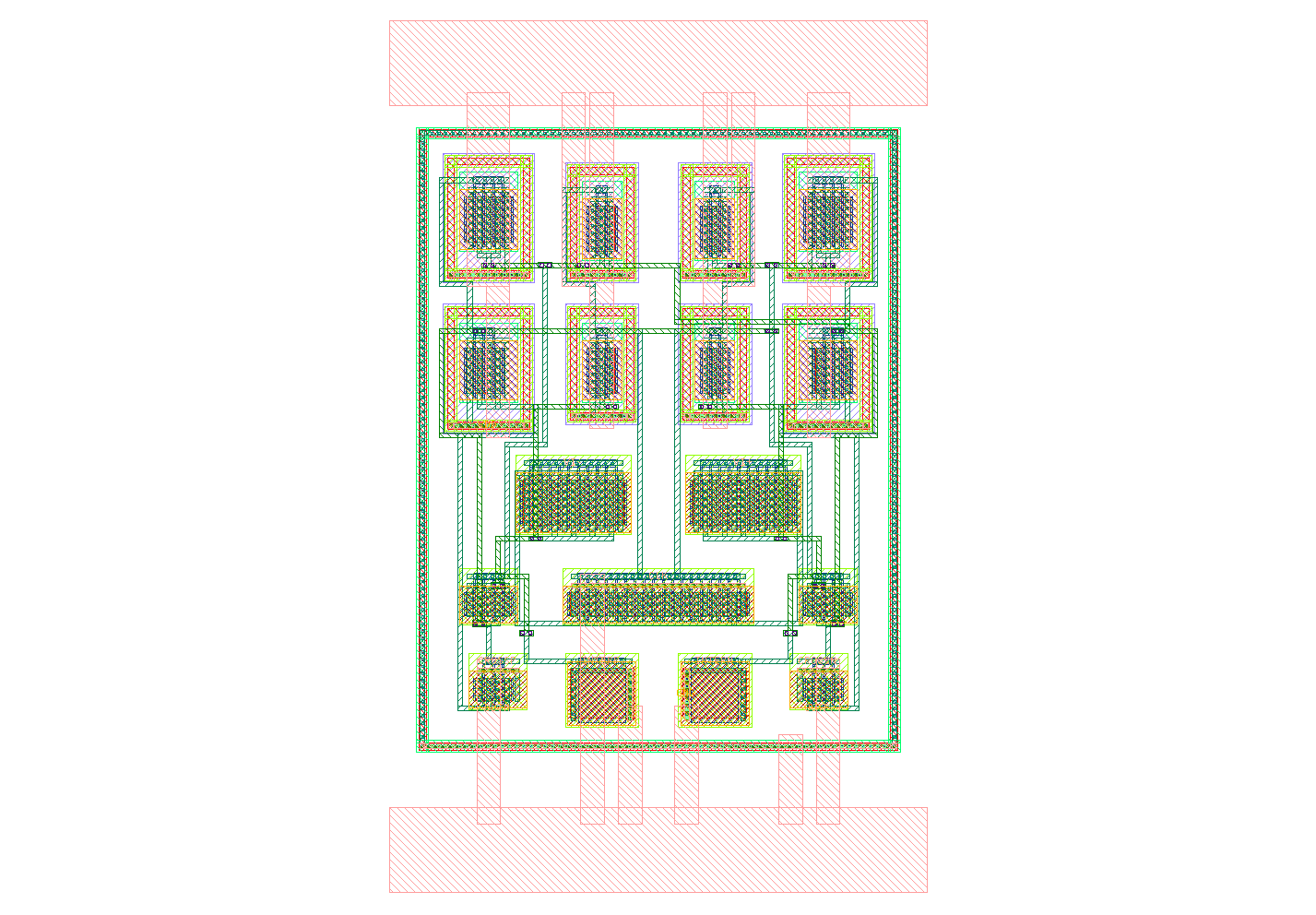 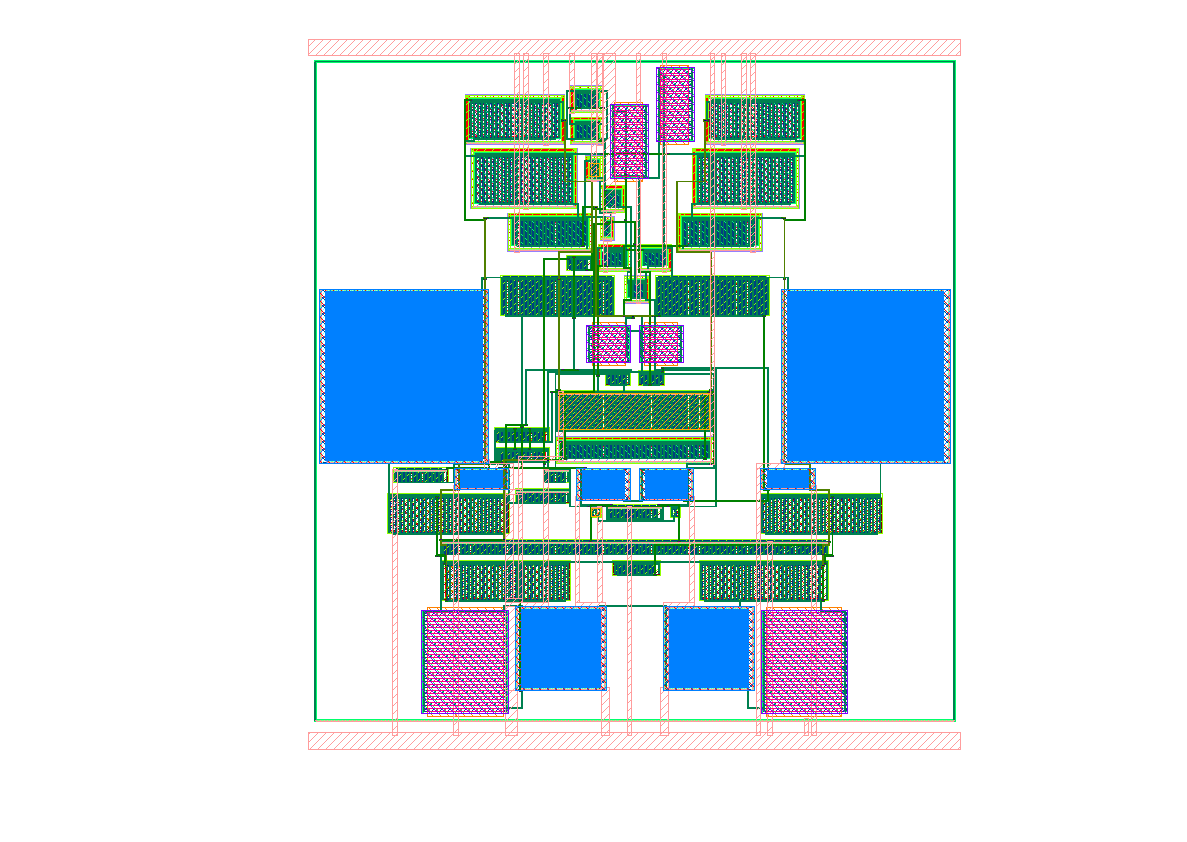 Comparator
Inverter-Based Feed-Forward OTA
2nd-Order CTDSM
20
MAGICAL 1.0: Public Release
Open-sourced MAGICAL 1.0 (under BSD-3 license), https://github.com/magical-eda/MAGICAL with key updates:
Push-button, no-human-in-the-loop (can take user constraints too)
End-to-end analog layout generation from netlist to GDSII
New placement and routing engines
DRC clean, LVS clean
Real-world circuit examples (PDK-stripped)
https://github.com/magical-eda/MAGICAL-CIRCUITS
Open-sourced UT-AnLay dataset and ML model for analog post-layout performance prediction https://github.com/magical-eda/UT-AnLay
21
Acknowledgements
The authors thank DARPA for supporting this project and TSMC for university shuttle program.
Thank you!
Q & A
22